Adaptive Extractors and their 
Application to Leakage Resilient Secret Sharing
Nishanth Chandran1, Bhavana Kanukurthi2, Sai Lakshmi Bhavana Obbattu1 and Sruthi Sekar2
1Microsoft Research, India
2Indian Institute of Science, India
Talk Outline
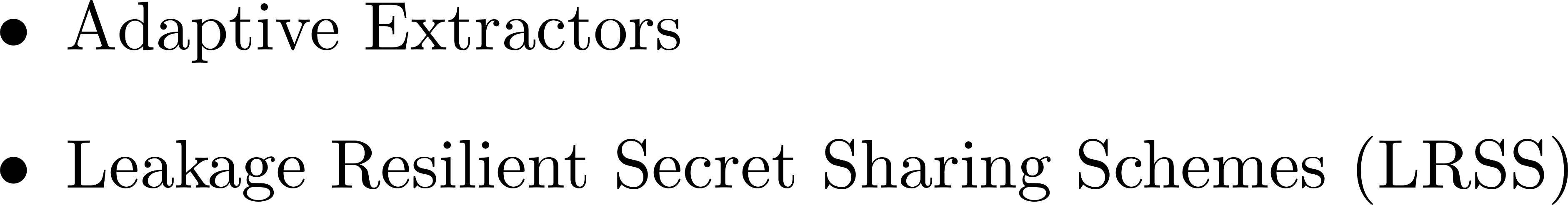 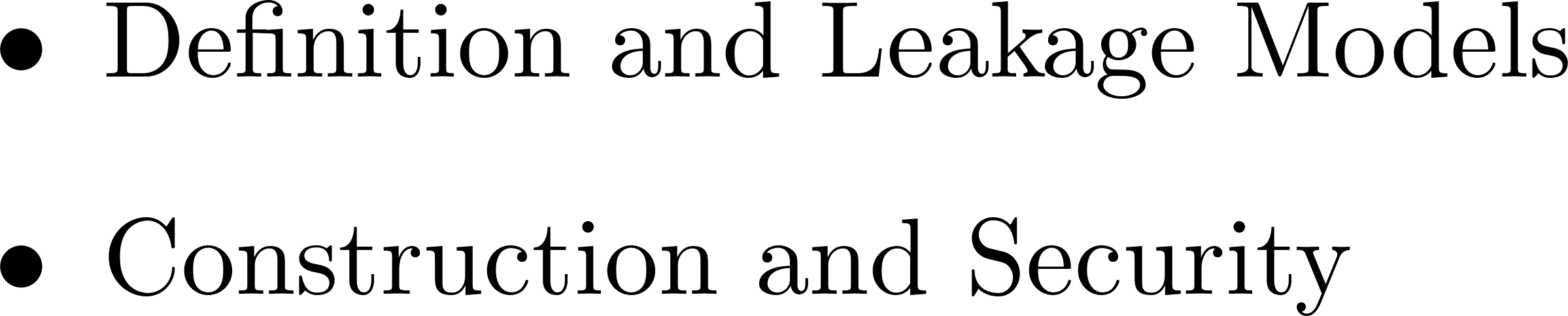 Randomness Extractors [Nissan and Zuckerman, 96]
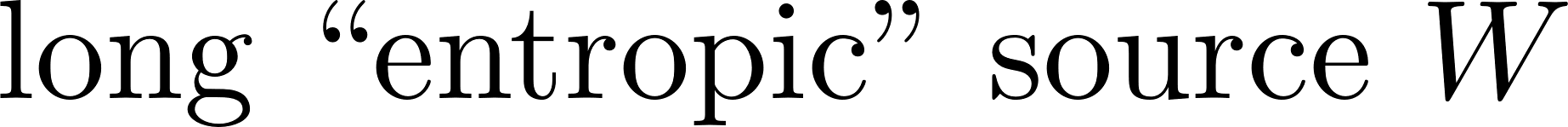 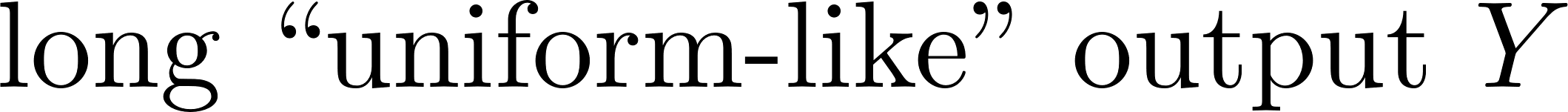 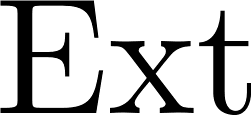 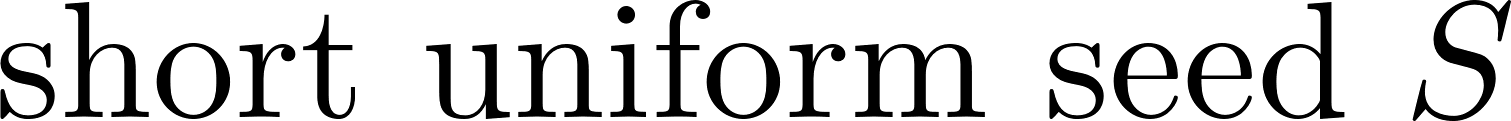 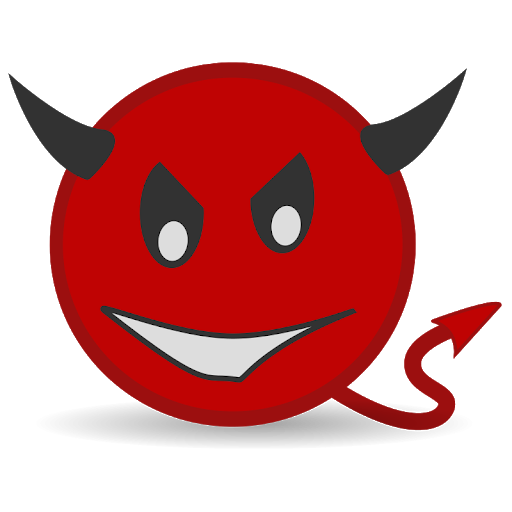 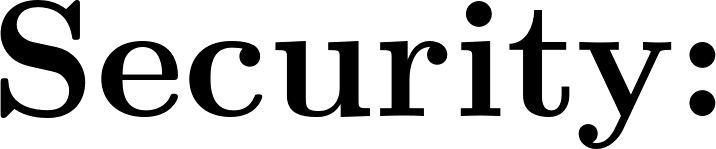 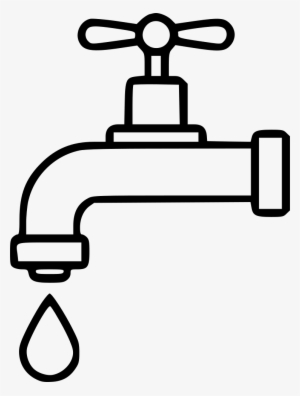 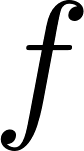 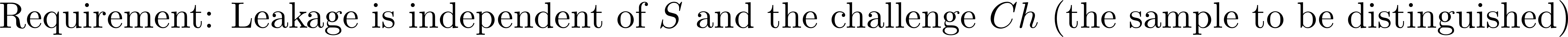 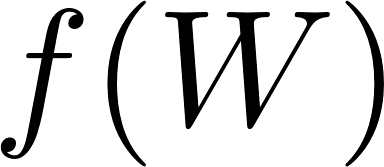 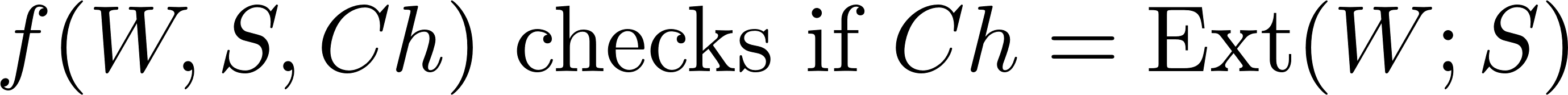 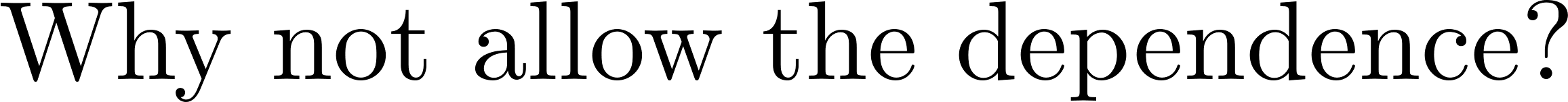 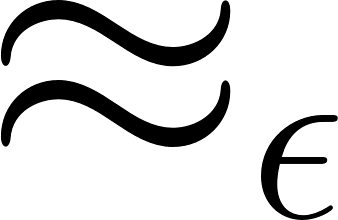 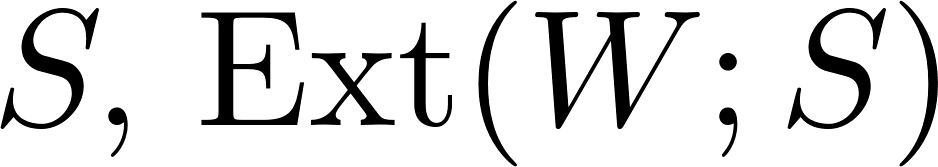 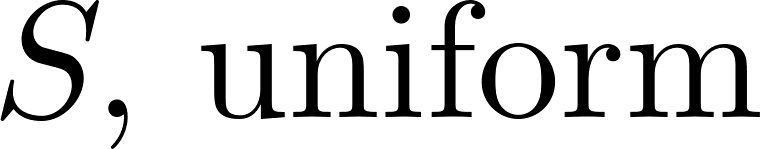 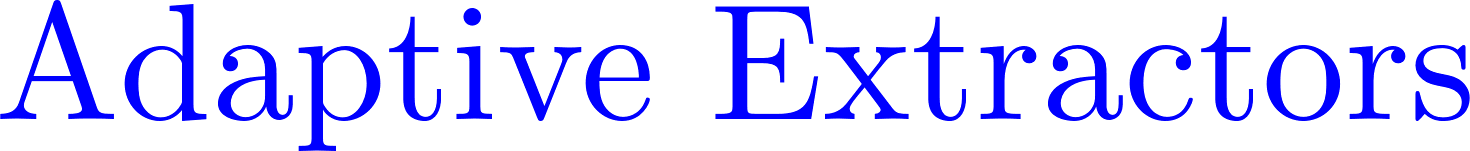 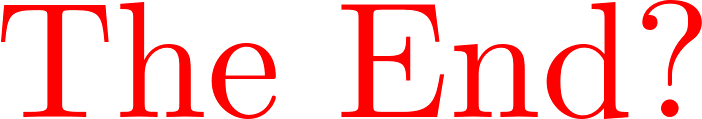 Adaptive Extractors
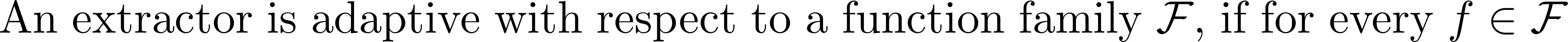 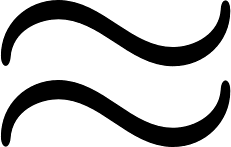 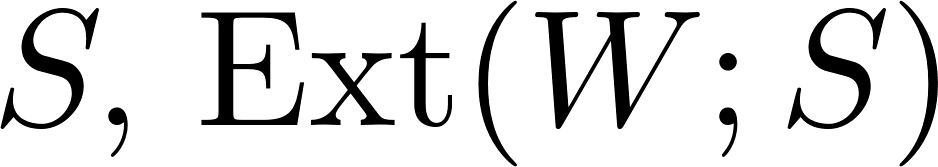 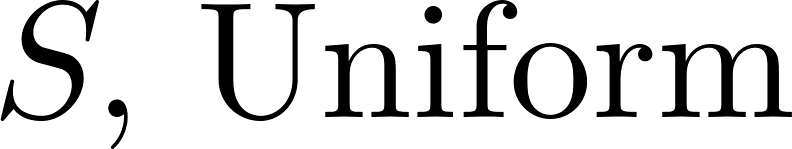 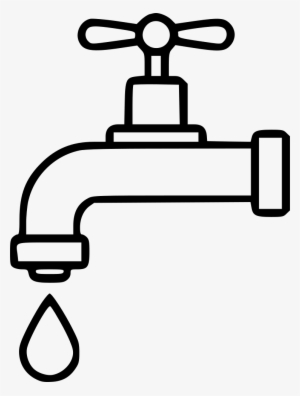 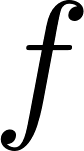 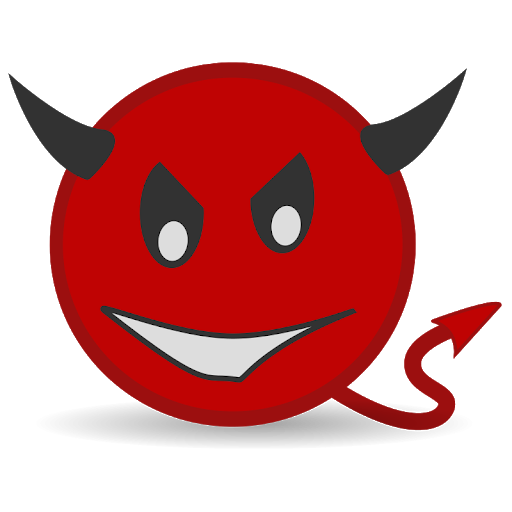 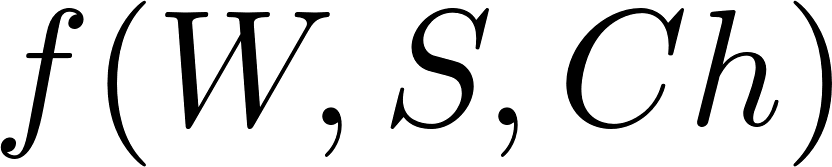 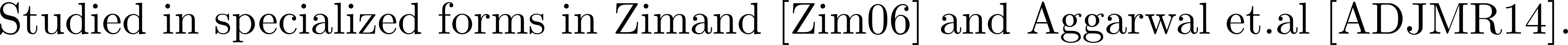 Output-adaptivity of Extractors
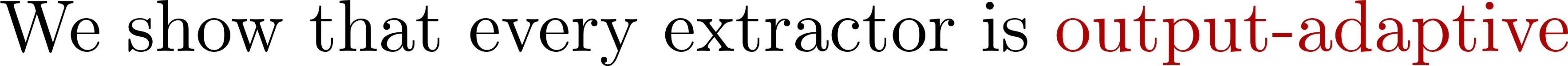 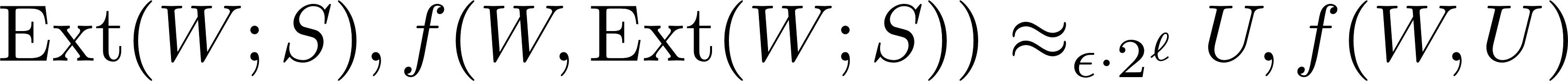 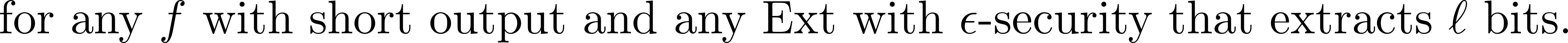 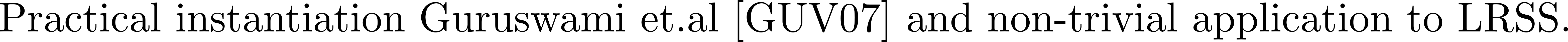 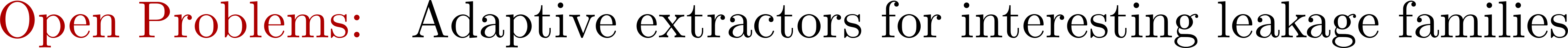 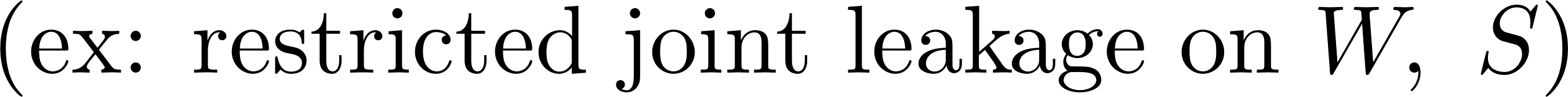 Secret Sharing Schemes [Sha79, Bla79]
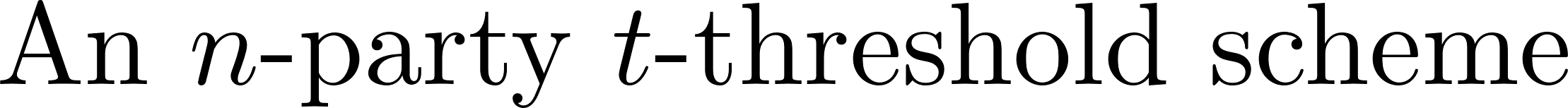 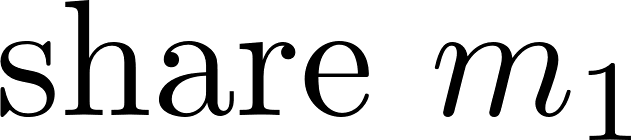 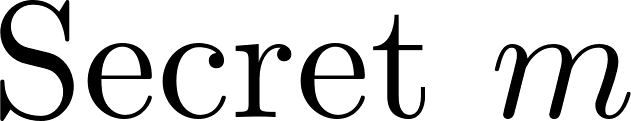 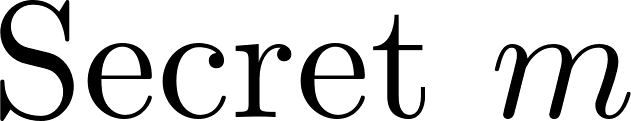 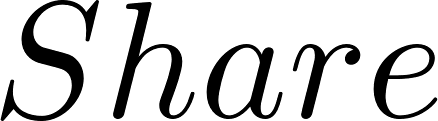 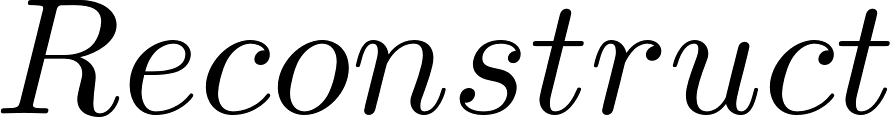 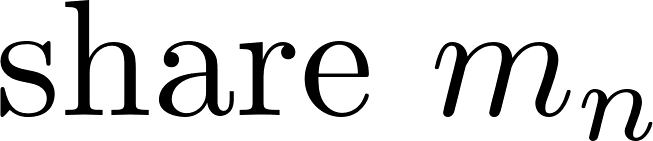 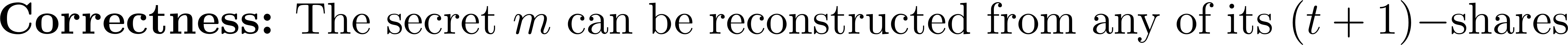 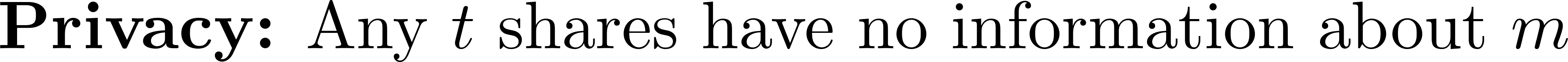 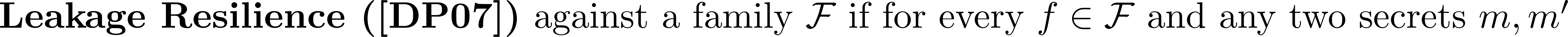 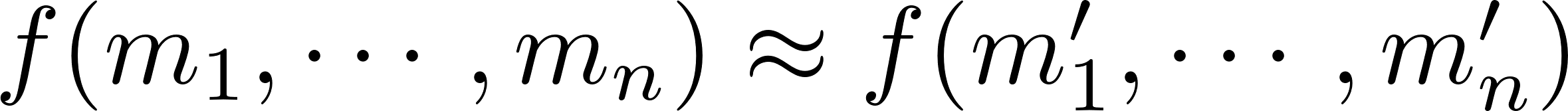 Leakage Models
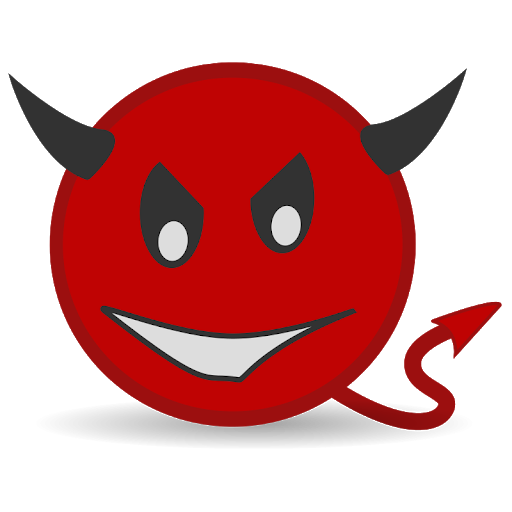 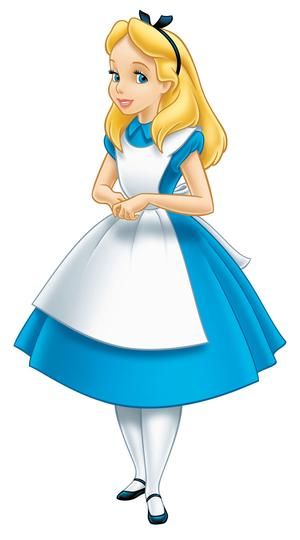 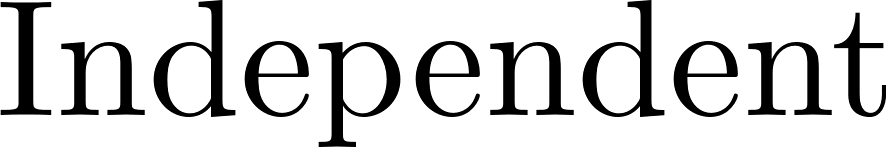 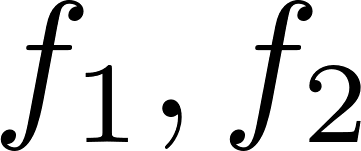 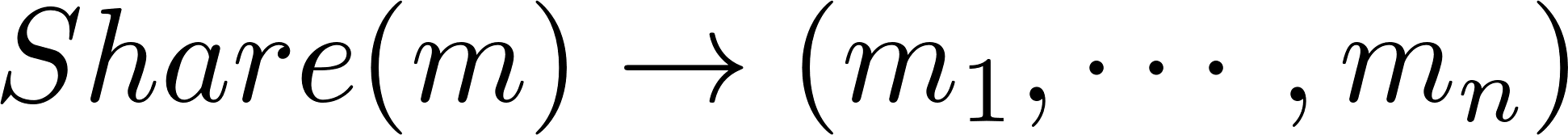 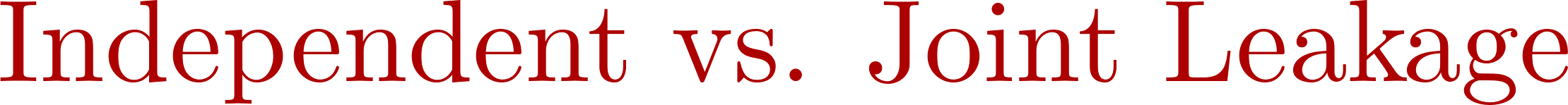 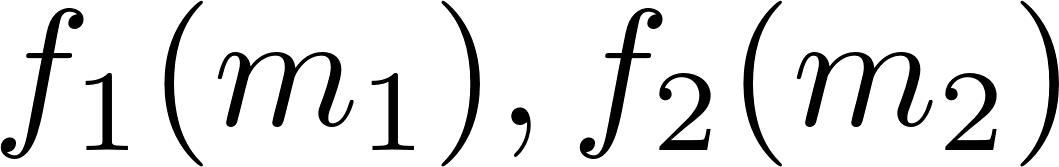 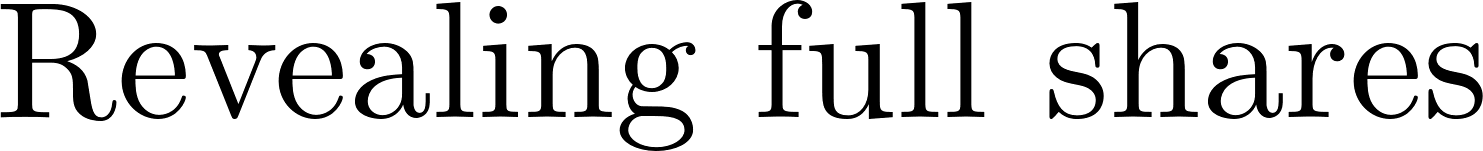 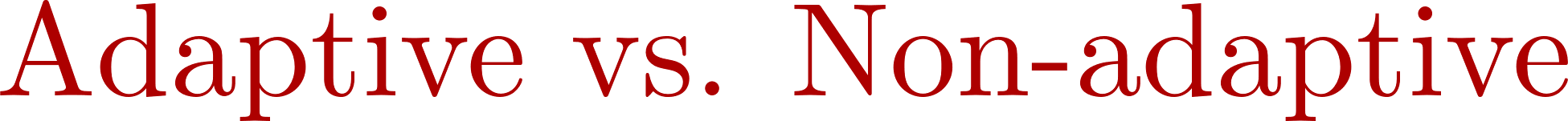 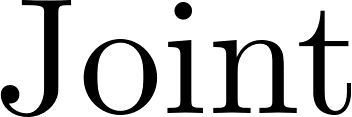 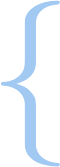 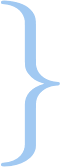 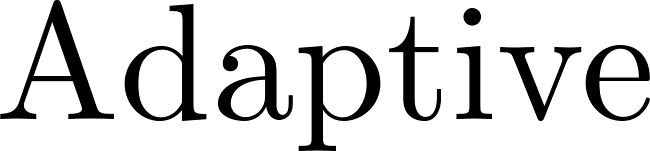 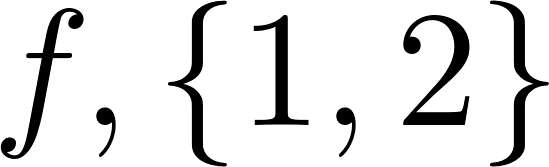 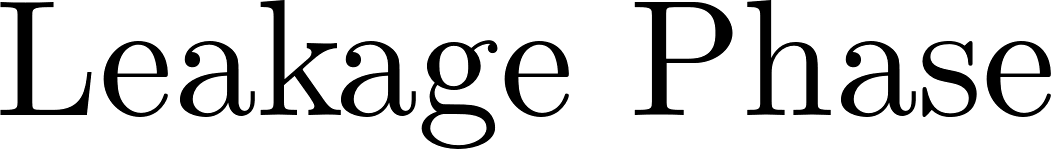 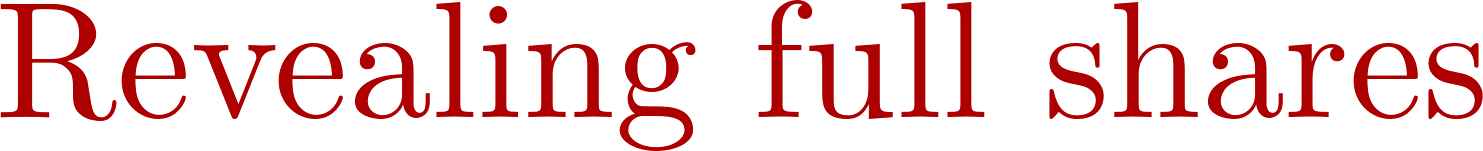 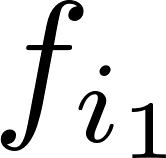 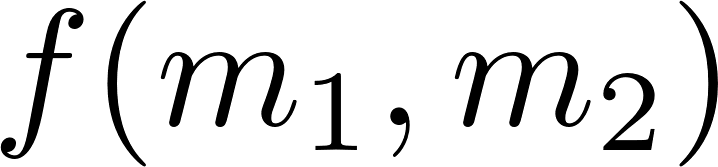 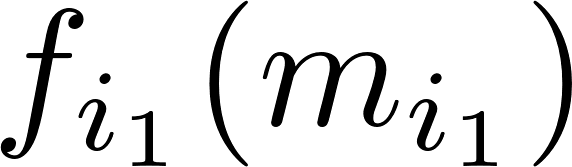 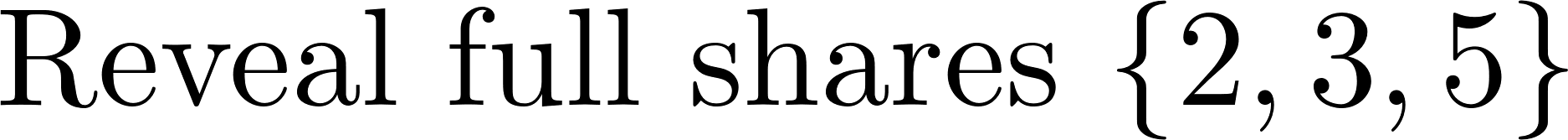 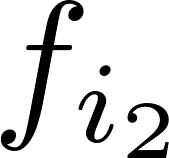 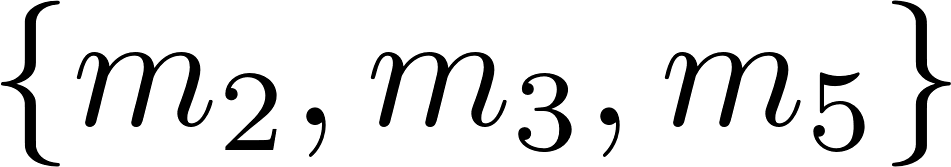 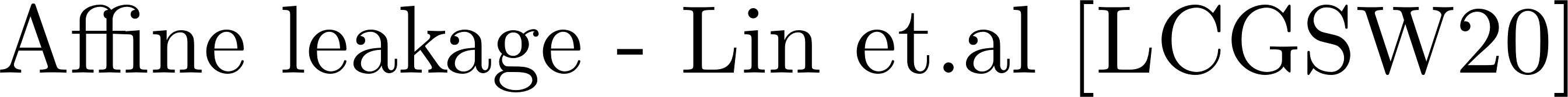 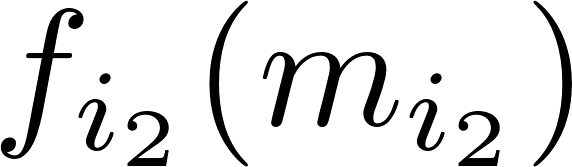 Parameters
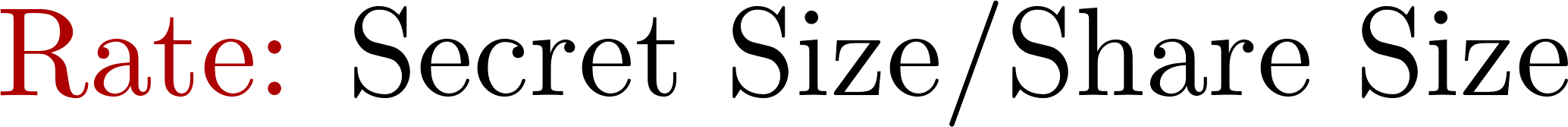 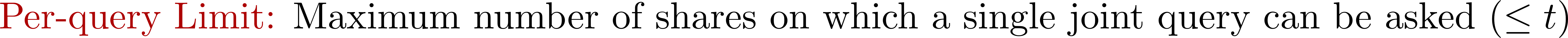 Relevant Prior Work
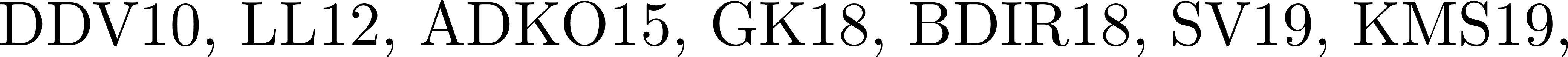 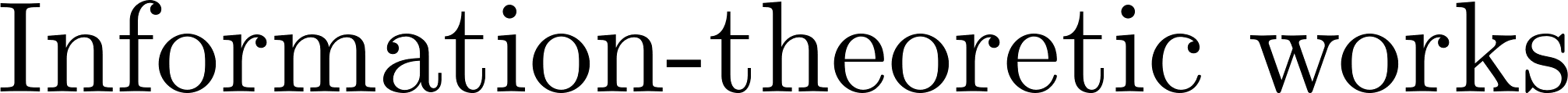 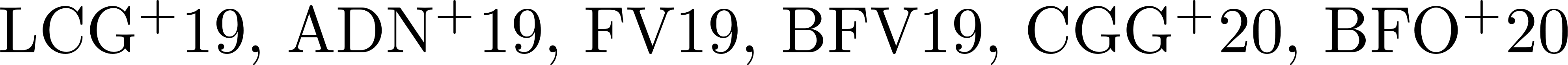 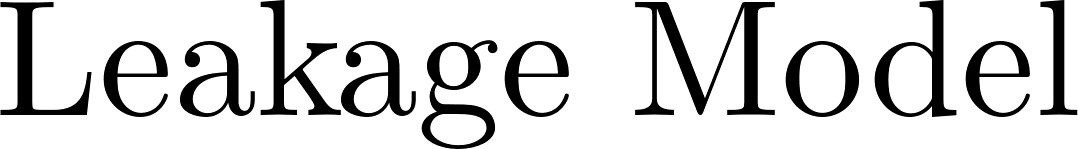 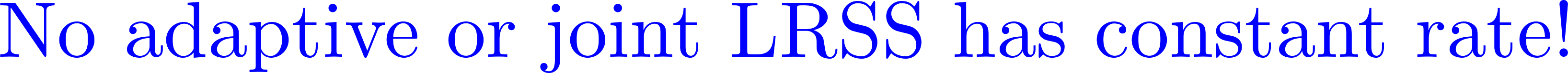 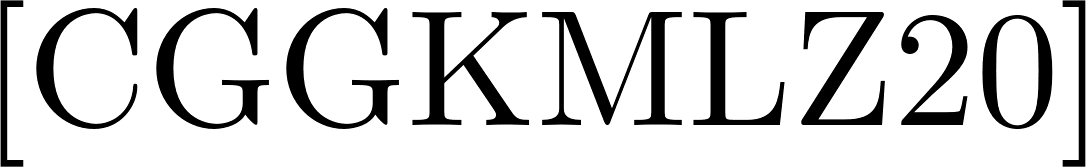 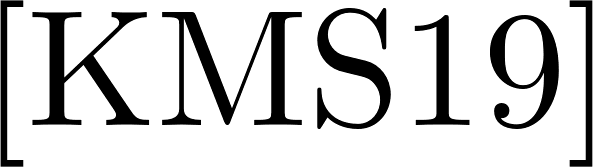 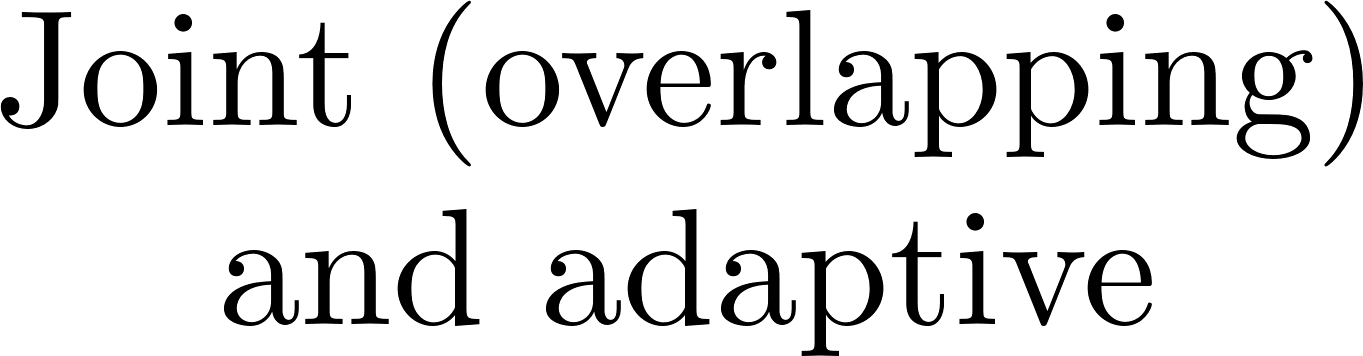 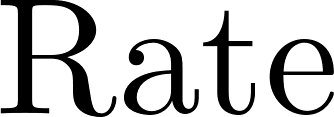 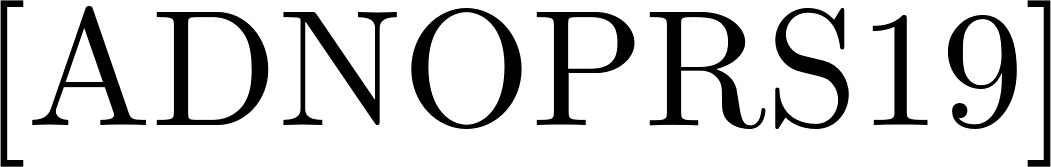 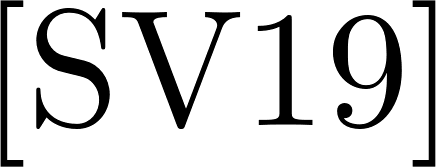 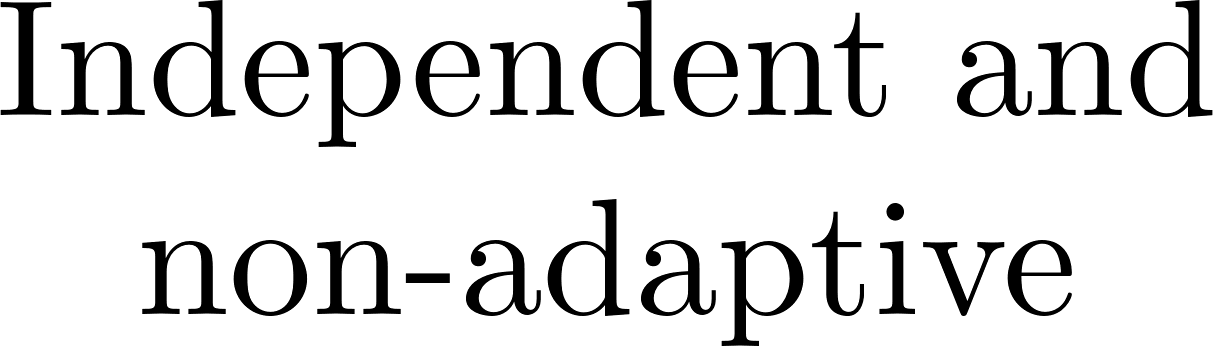 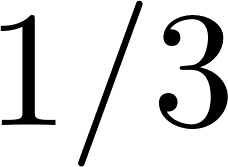 Our Result
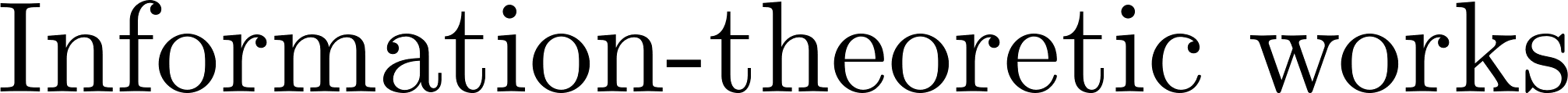 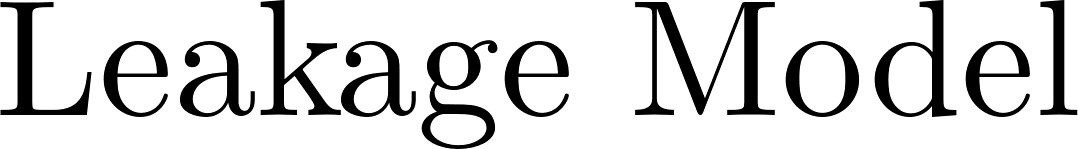 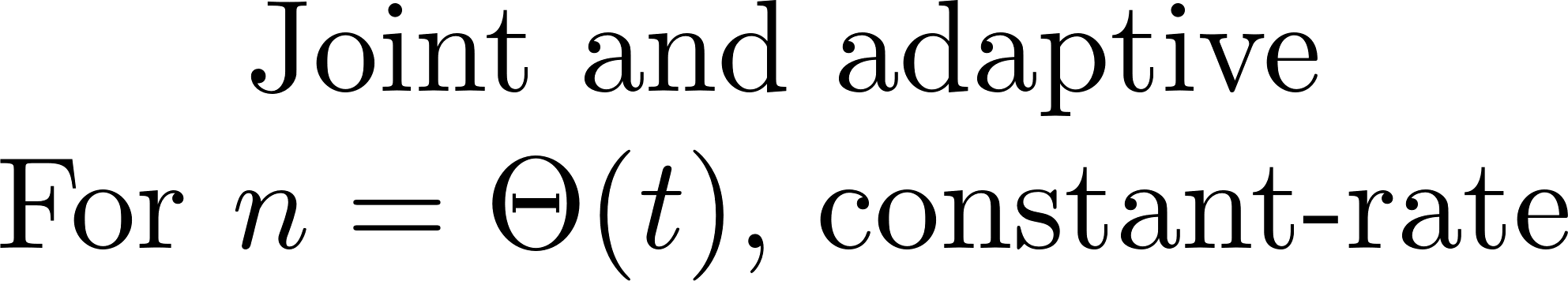 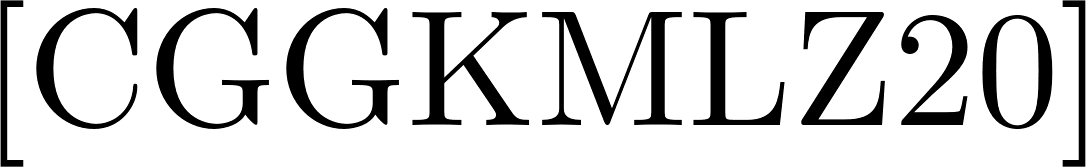 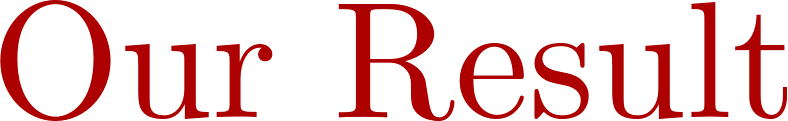 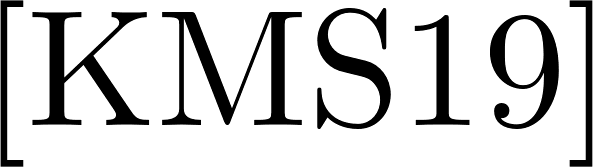 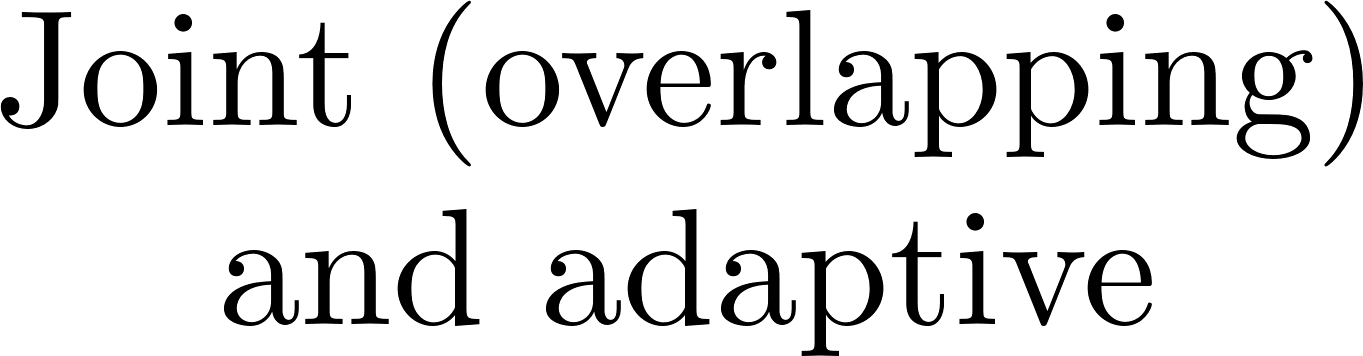 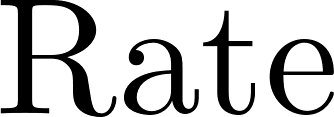 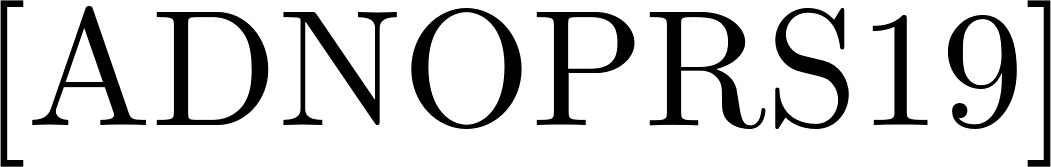 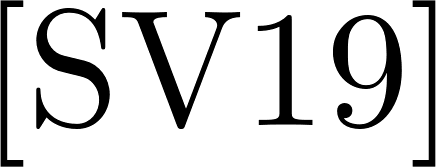 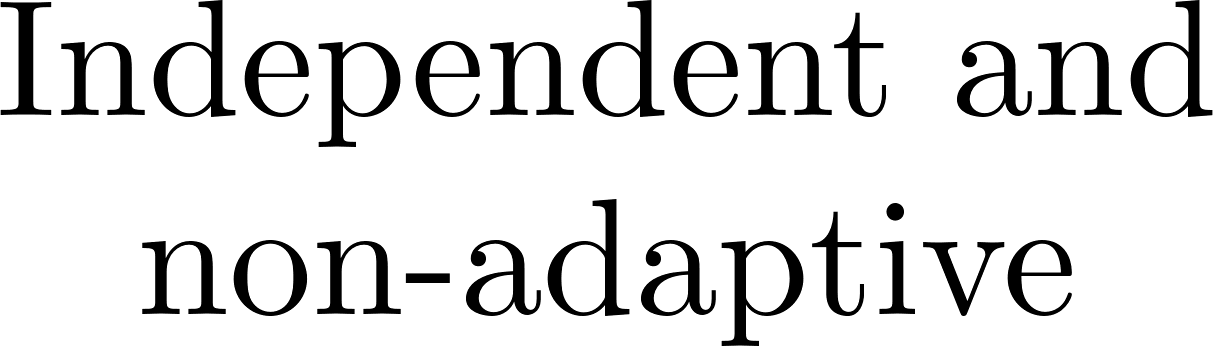 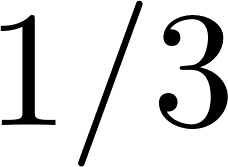 Our Result: Leakage Model
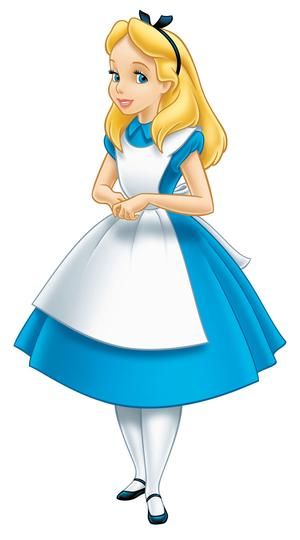 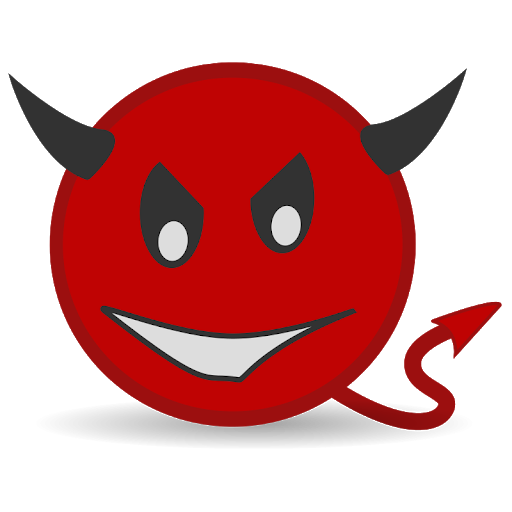 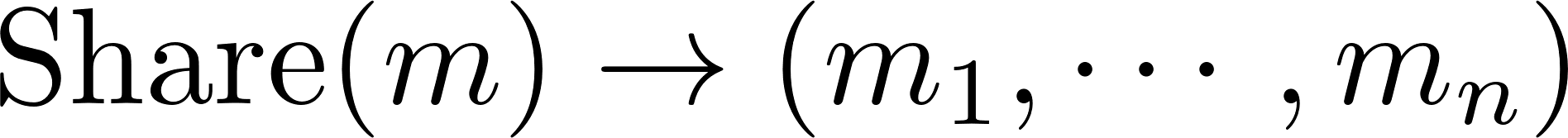 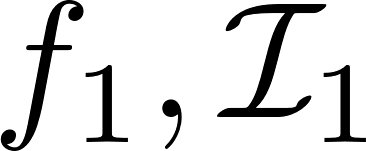 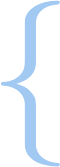 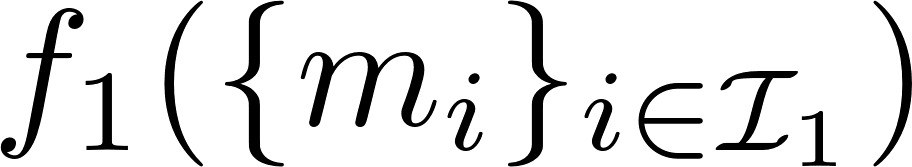 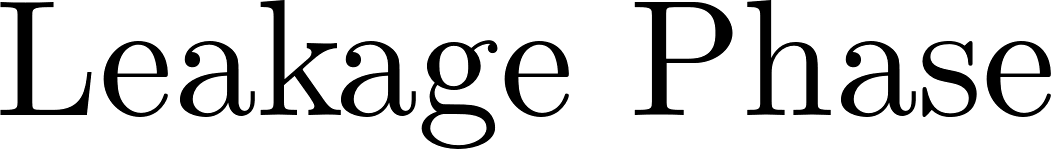 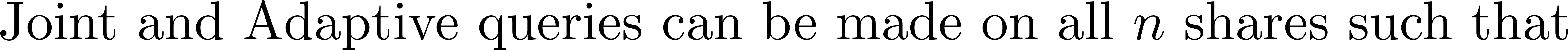 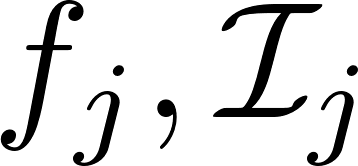 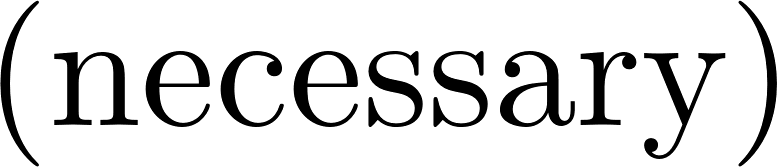 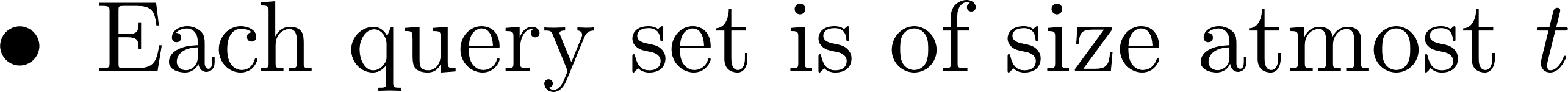 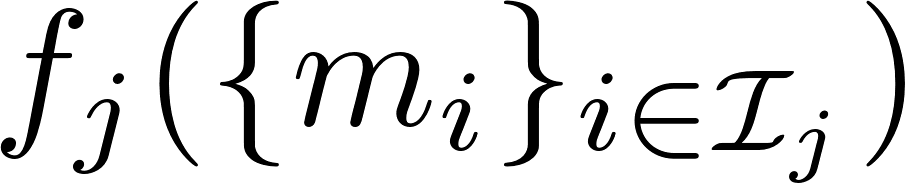 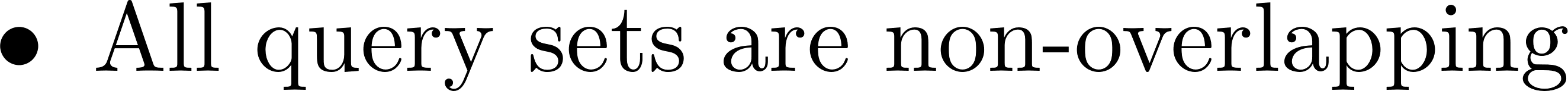 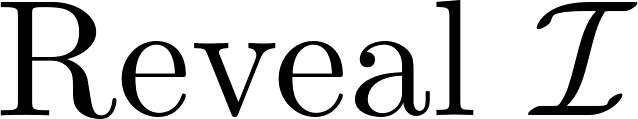 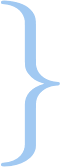 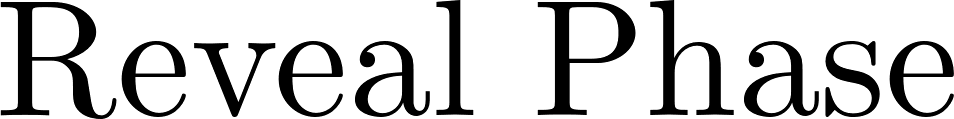 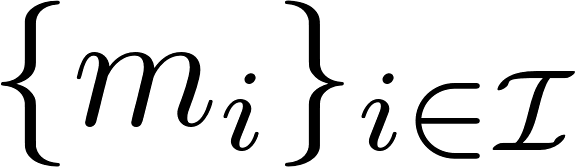 Construction: Building Blocks
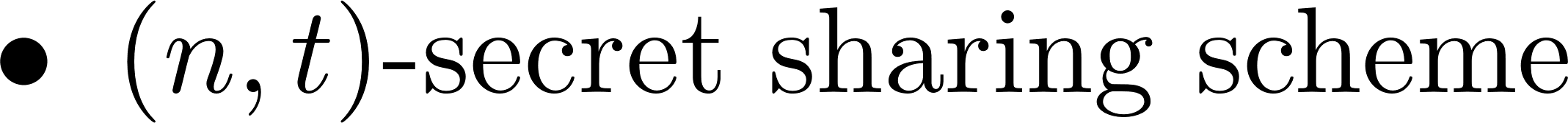 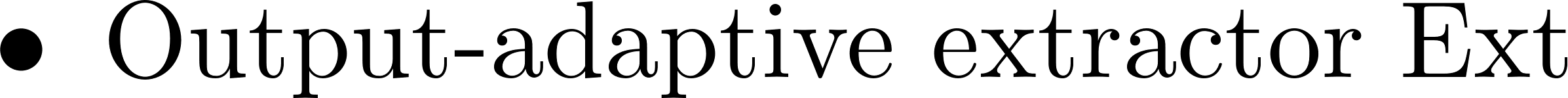 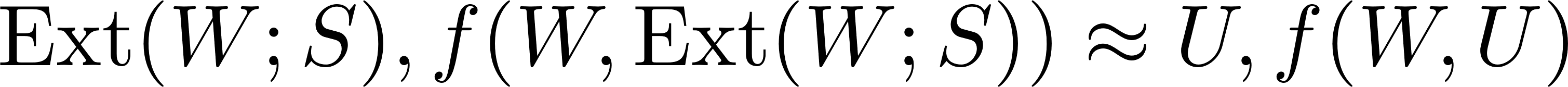 Base Construction
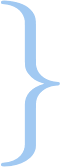 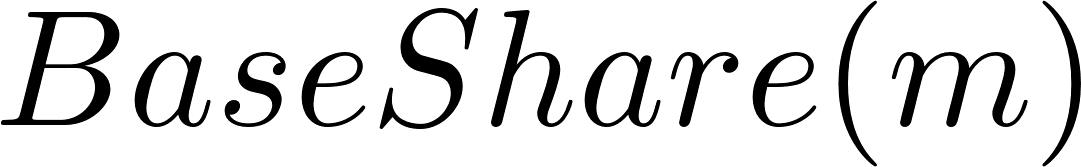 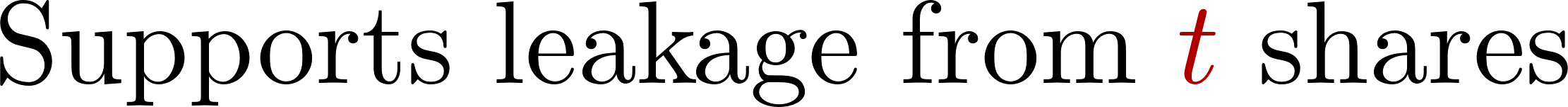 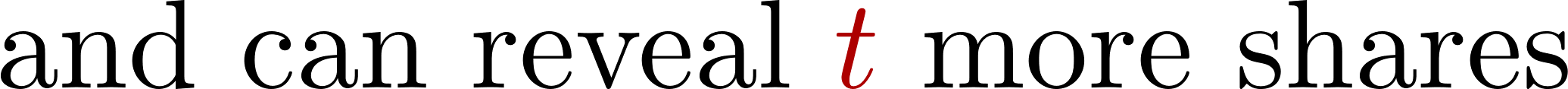 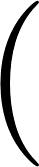 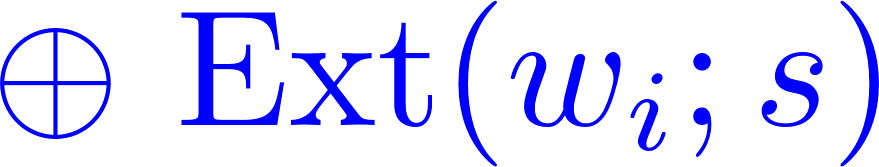 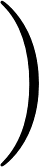 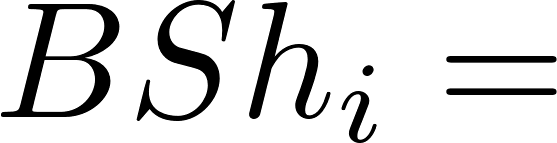 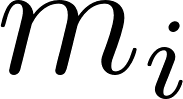 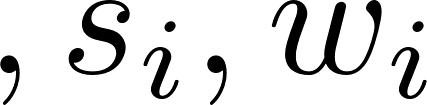 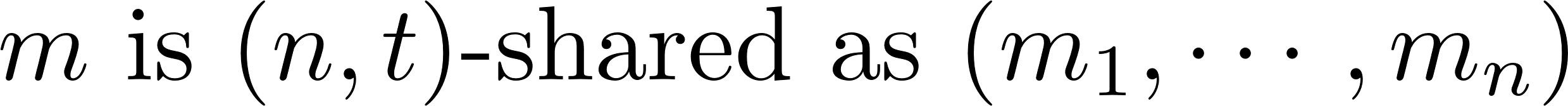 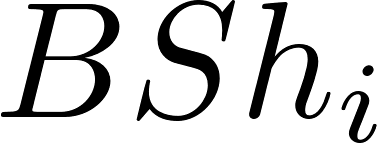 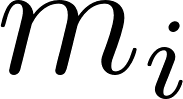 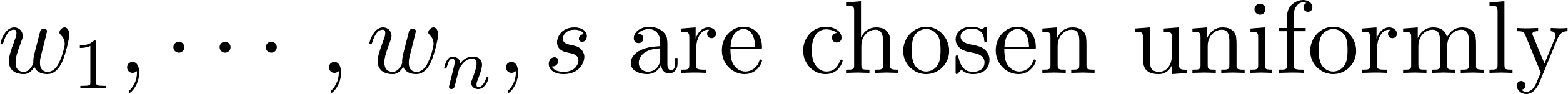 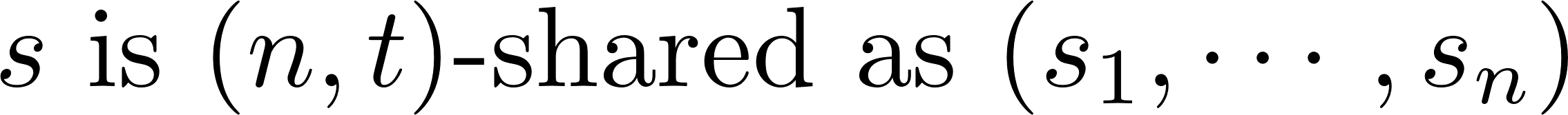 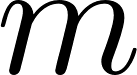 Base Construction: Security
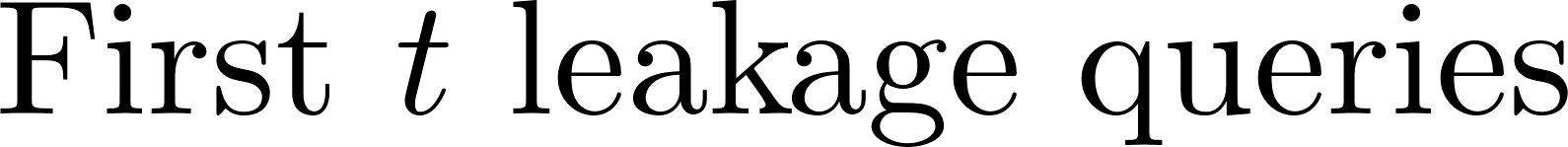 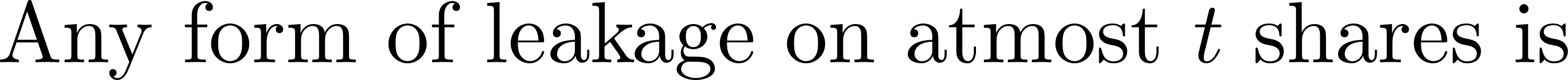 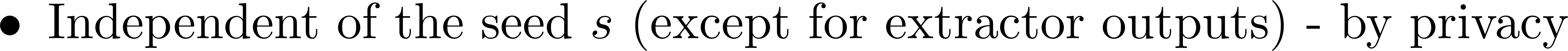 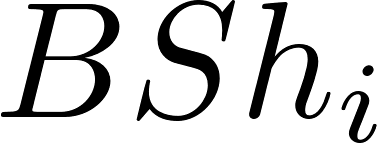 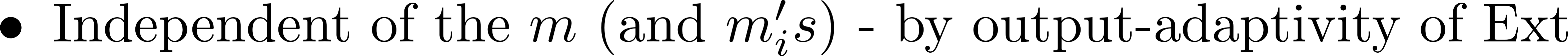 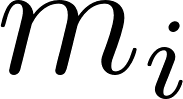 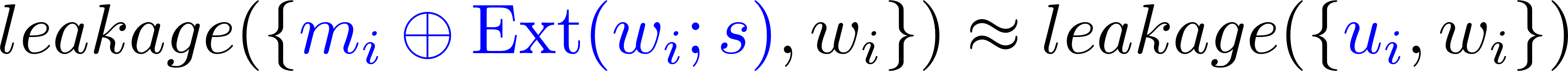 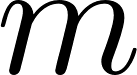 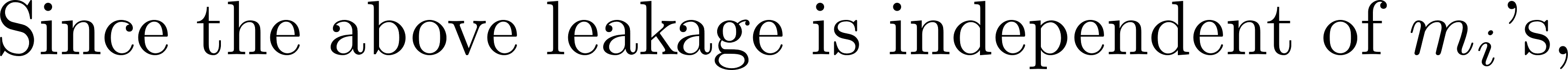 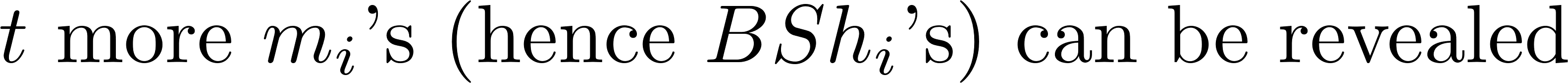 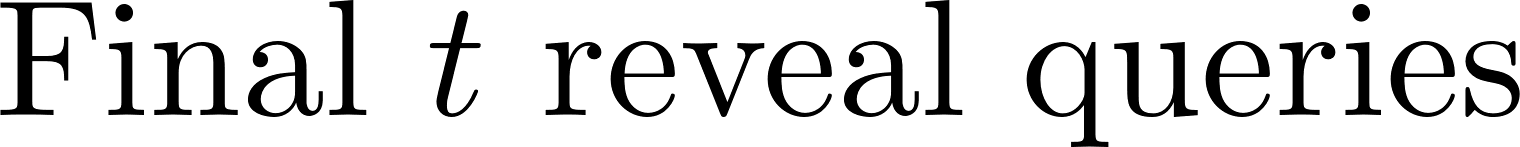 Extending the Base Construction
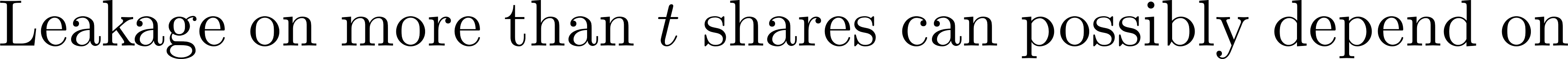 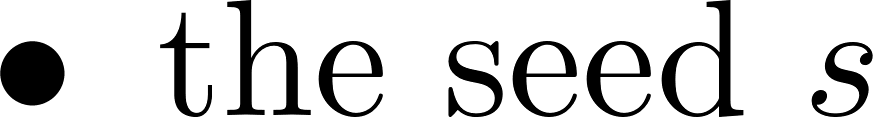 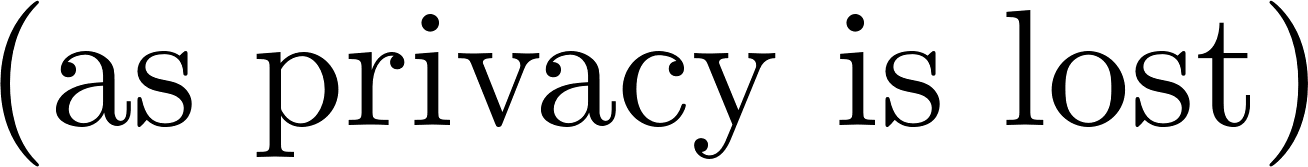 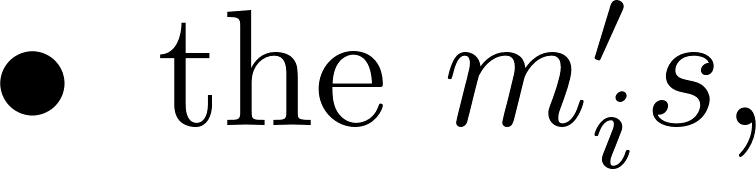 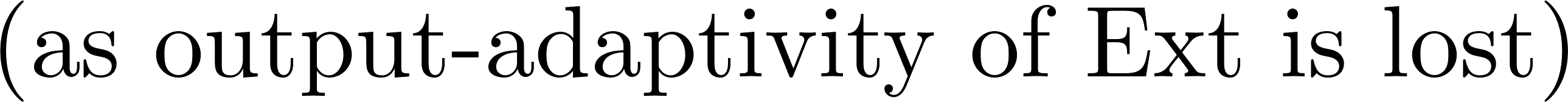 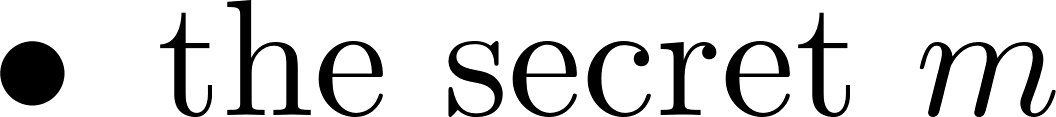 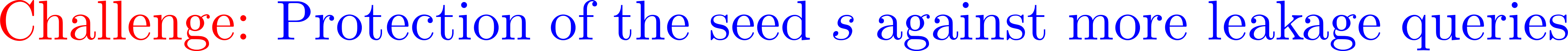 Towards Final Construction
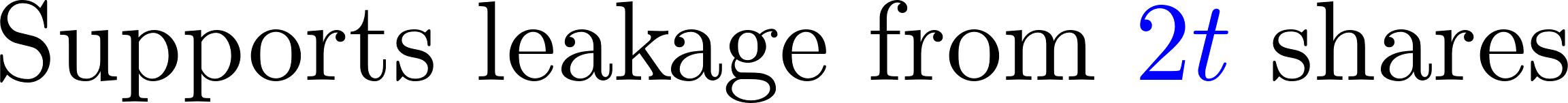 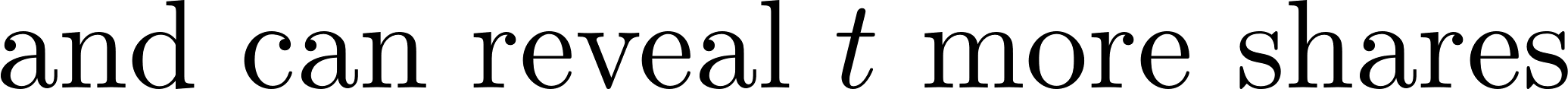 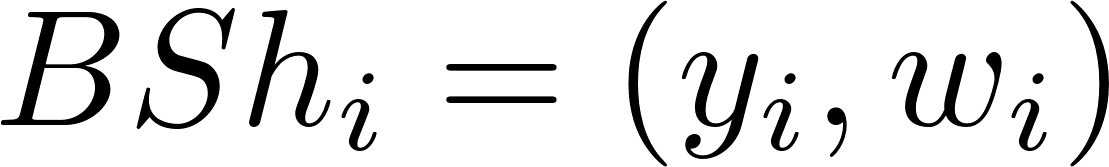 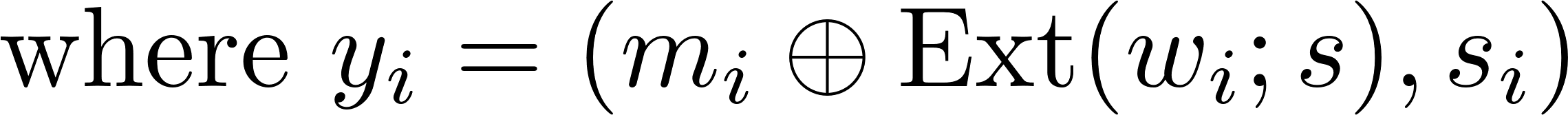 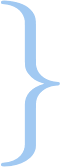 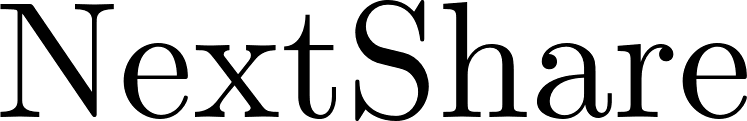 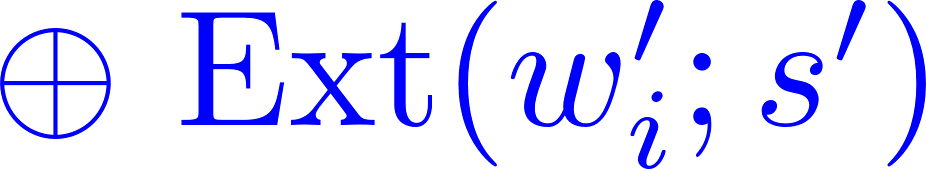 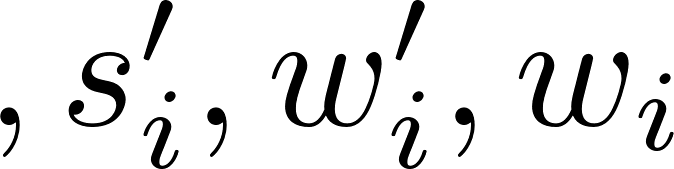 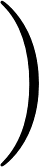 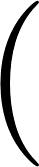 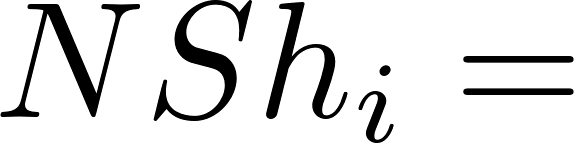 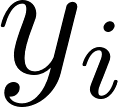 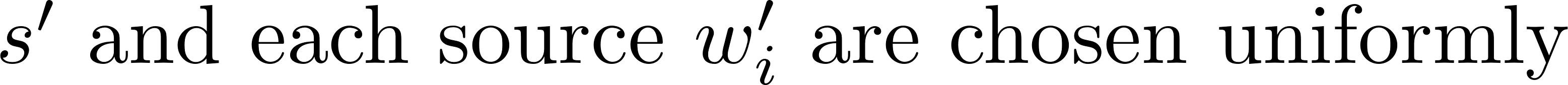 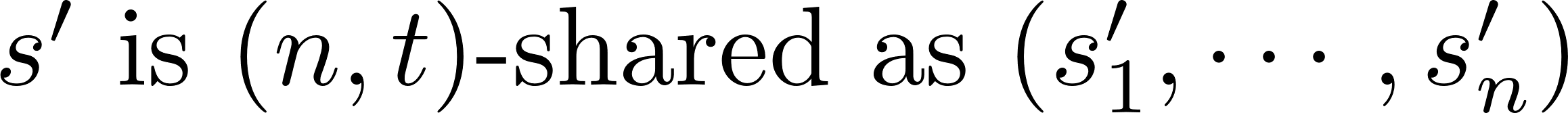 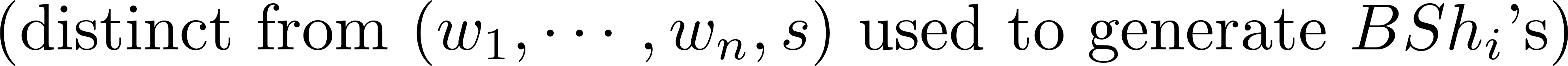 Towards Final Construction: Security
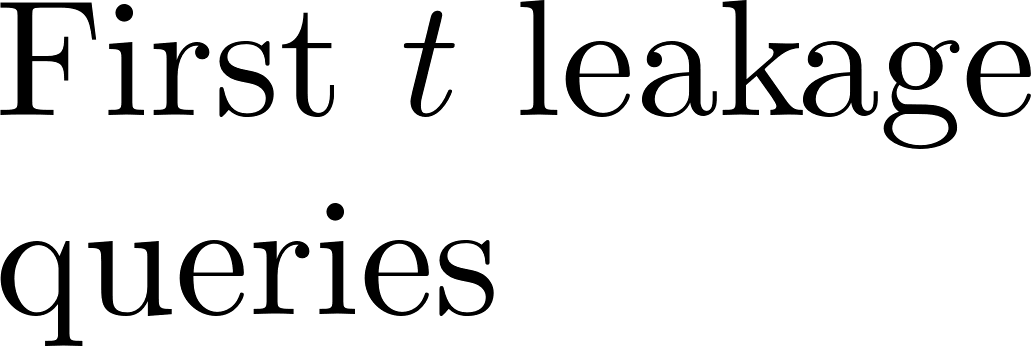 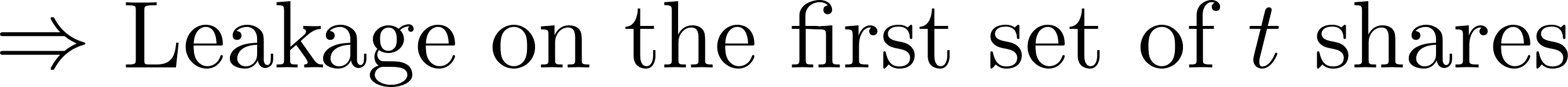 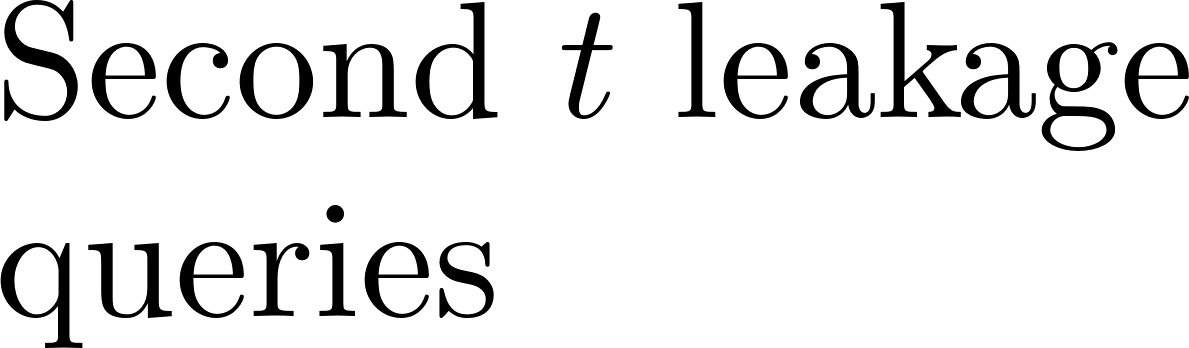 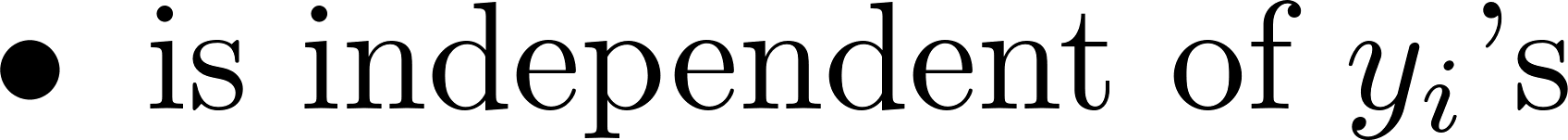 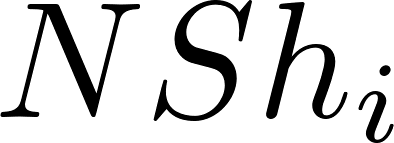 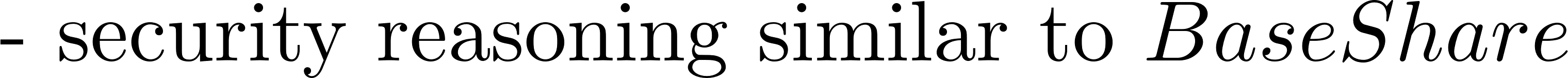 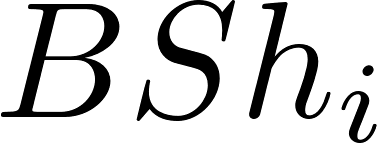 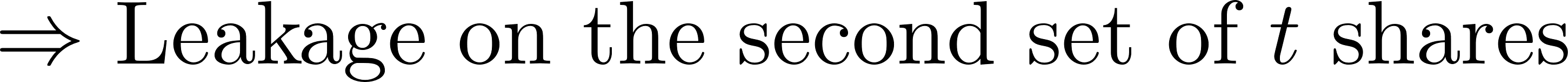 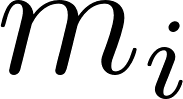 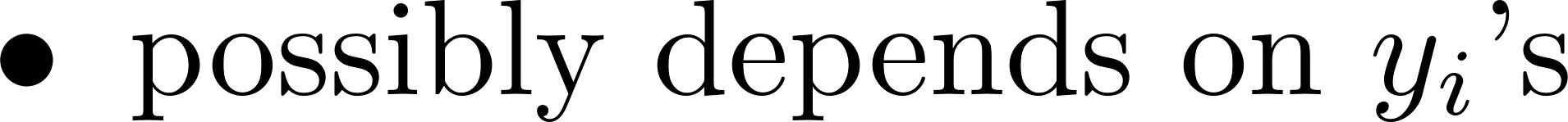 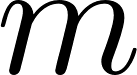 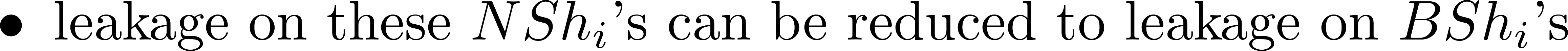 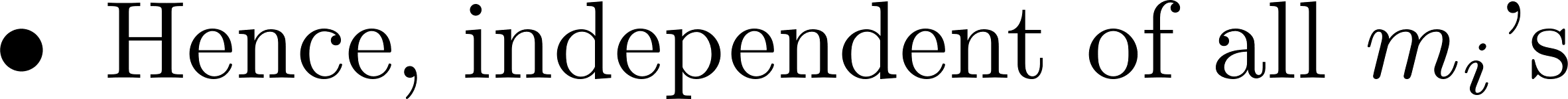 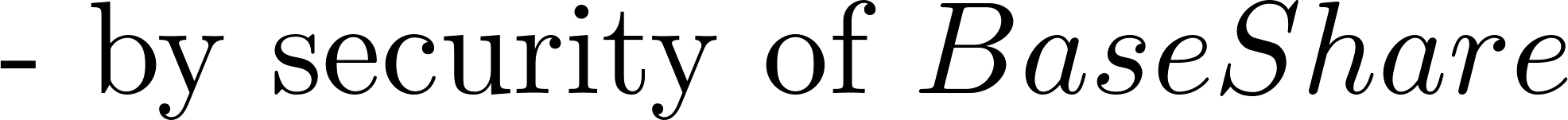 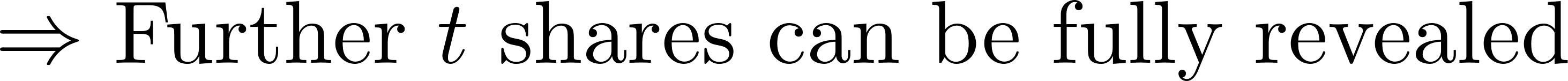 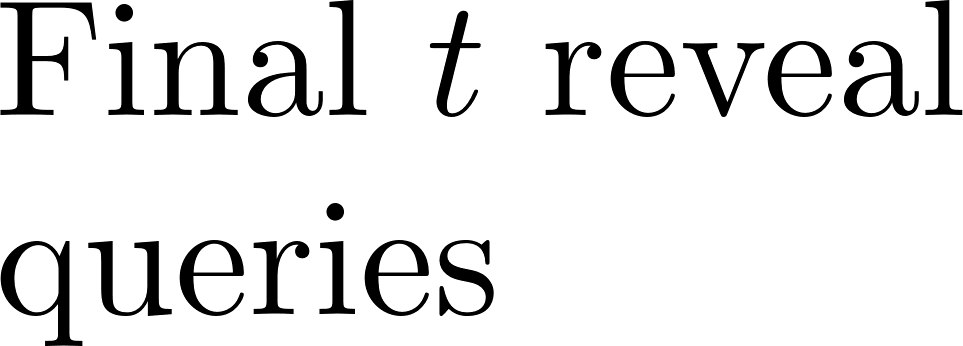 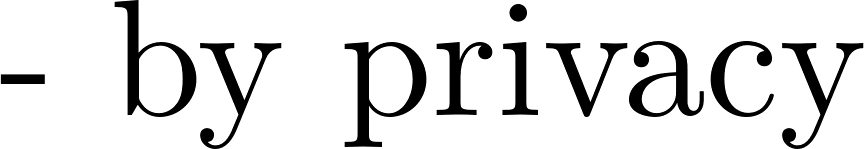 Final Construction
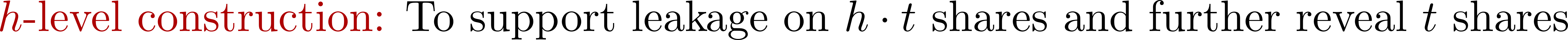 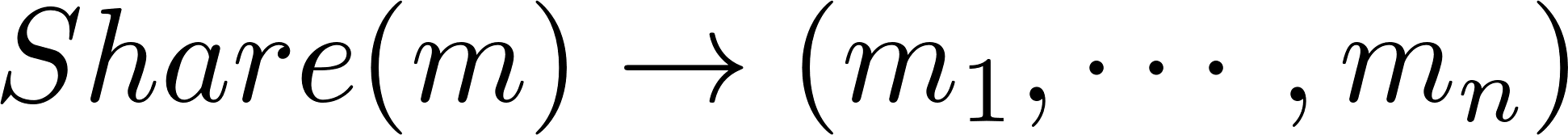 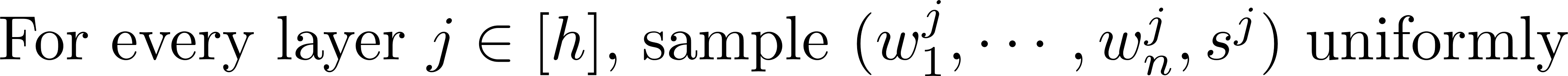 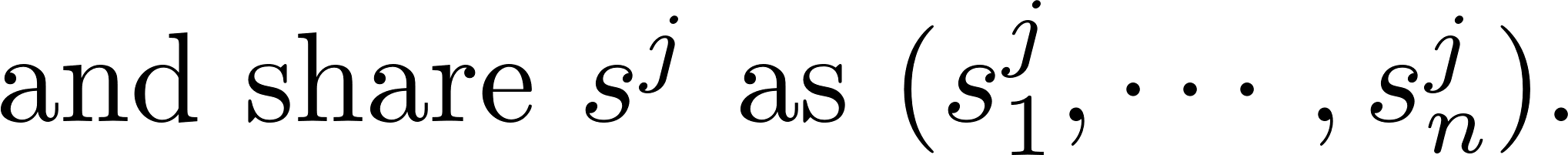 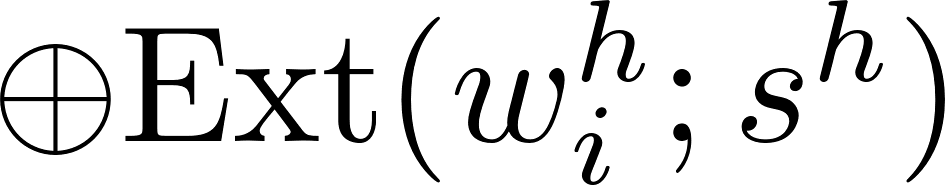 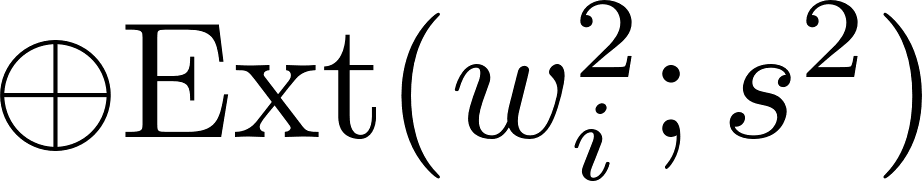 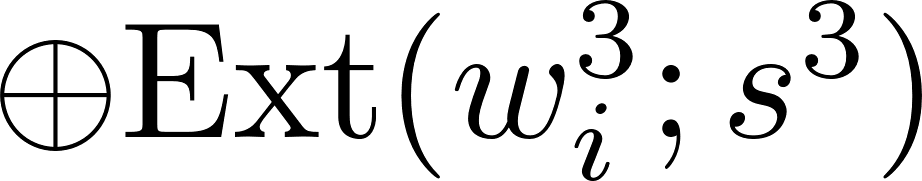 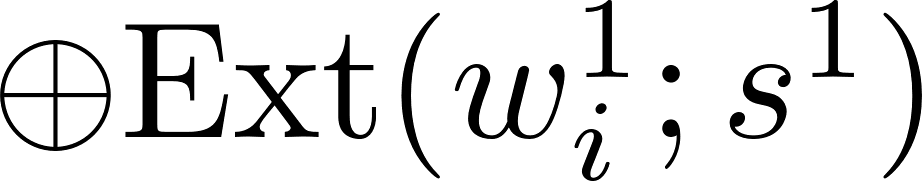 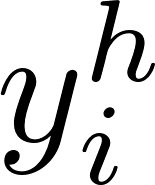 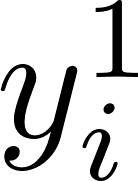 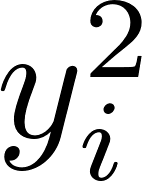 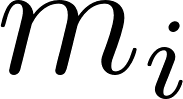 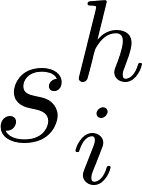 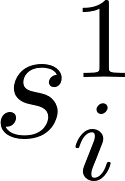 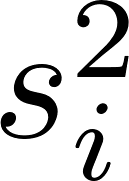 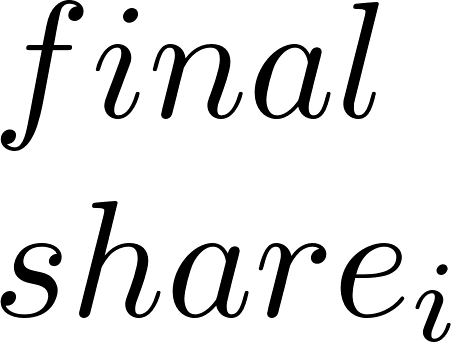 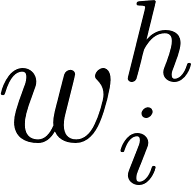 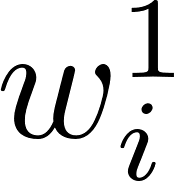 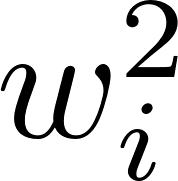 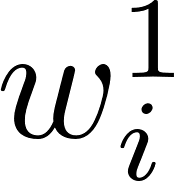 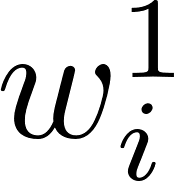 Instantiation
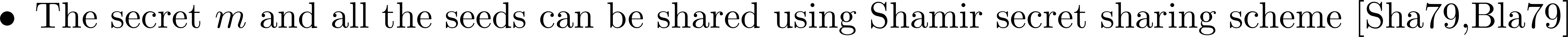 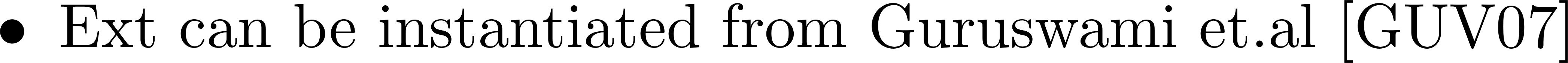 Applications of LRSS
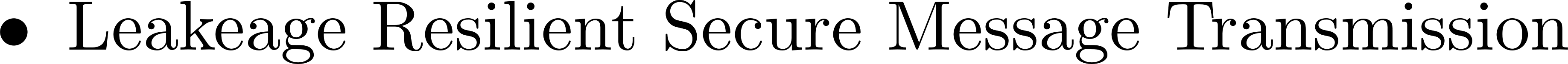 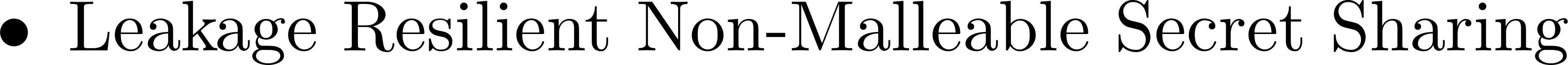 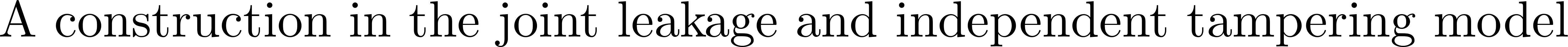 Thank You